Input Protection des données
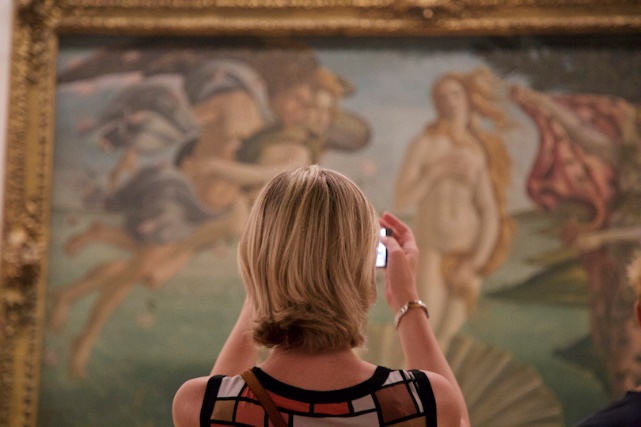 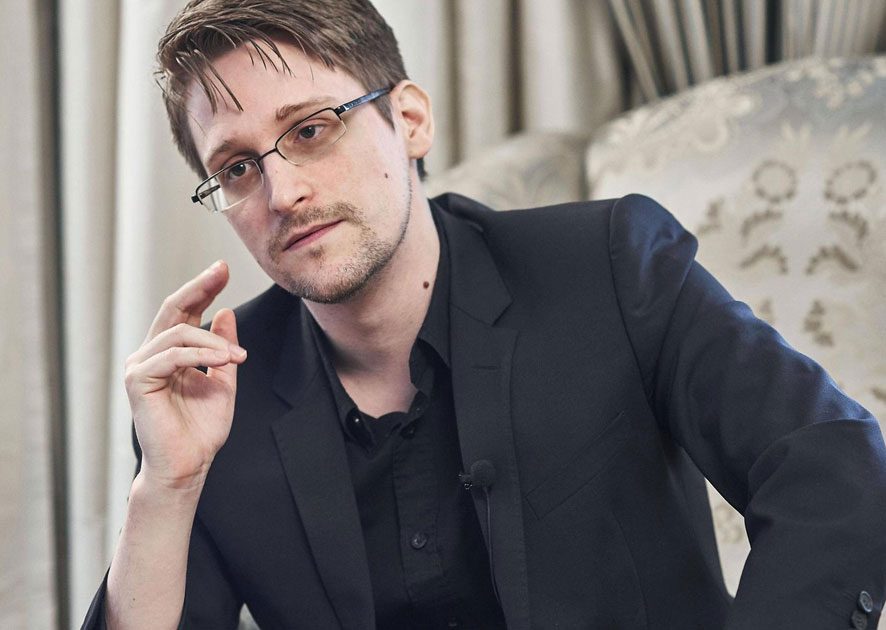 Imago / Kyodo News
Flickr / NunoCardoso
[Speaker Notes: Photo 1 : Edward Snowden 
Lanceur d’alerte américain et ancien collaborateur de la CIA. Ses révélations ont donné une idée de l’ampleur des pratiques de surveillance et d’espionnage au niveau mondial des services secrets – en particulier ceux des États-Unis et de la Grande-Bretagne. Ces révélations ont déclenché l’affaire de la NSA à l’été 2013. 

Photo 2 : La naissance de Vénus, tableau de Sandro Botticelli
A-t-on le droit de photographier cette femme si on ne peut pas la reconnaître? Est-elle au centre ou en arrière-plan de la photo? Question difficile!]
Question introductive
Est-ce que j’ai le droit de prendre des photos au sein de mon entreprise et de les poster sur Instagram ?
Lancer le film 
(sans audio)https://www.videoblocks.com/video/drunk-office-worker-drinking-beer-dancing-and-taking-a-selfie-with-his-colleagues-on-smartphone-vpbvngd6clikqv985t
[Speaker Notes: Exemple (apéro au bureau) – «Est-ce que j’ai le droit de prendre des photos au sein de mon entreprise et de les poster sur Instagram?»  

Demander en classe

Qu’en pensez-vous? 
Est-ce que certains droits sont violés? 
Quels sont les risques potentiels?

TOUCHPOINTS:
Secret des affaires?
Droits de la personnalité?
La vidéo devient virale - droits d’auteur?]
Structure du chapitre
1. Top secret - Secret d’affaires
2. Indication des sources
	2.1 Droits sur le texte
	2.2 Droit à l’image
Droit d’auteur sur des photos
Licence
	2.3 Droit à la propre image
	2.4 Droit à l’image cinématographique
3. Synthèse
1. Top secret - Secret d’affaires
Qu’est-ce qu’un secret d’affaires?
Comment réagir à des questions de tiers sur des informations confidentielles?
Top secret - Secret d’affaires
Directives internes à l’entreprise 
Lors de la transmission de données sensibles de l’entreprise, il convient de respecter obligatoirement les directives internes de l’entreprise. 

Glissière de sécurité:



Par exemple:
Informations disponibles sur le site internet
Rapports d’activité publiés
Dépliants et brochures publiés à l’externe
Ce qui est accessible à tout un chacun en ligne peut être communiqué à l’extérieur.
En cas de doute, adressez-vous toujours à votre supérieur.
Page 5
Top secret - Secret d’affaires
Secret d’affaires et secret d’entreprise
Lorsqu’une distinction est faite entre secret d’affaires et secret d’entreprise, le premier englobe en général des connaissances commerciales et le second des connaissances techniques.
Potentiel dommageable
Casse-tête - les informations privilégiées
Connaissances commerciales
Données clients
Documents stratégiques
Données concernant le personnel
Fournisseurs
Solvabilité
Chiffres commerciaux non publiés
Concepts marketing
Pratiques publicitaires
Connaissances techniques
Formules
Plans de construction
Techniques de fabrication
Inventions brevetées
Avantage concurrentiel
Page 6
[Speaker Notes: Les informations privilégiées peuvent être utilisées à l’interne ou à l’externe à des fins d’avantage concurrentiel.
Informations sur des investissements futurs ou des formules secrètes

Préjudice en matière de réputation ou d’image sur la base d’un abus d’informations privilégiées à l’interne ou à l’externe. 
Exemple : préjudice à la réputation du PDG ou à l’image de l’entreprise sur les questions de durabilité.]
Informations sensibles et données de l’entreprise
Exemples de réponses à des questions de personnes externes à l’entreprise portant sur des thèmes sensibles (à l’oral, au téléphone):

«Je n’ai aucune information à ce sujet.»

«Je ne peux malheureusement pas vous renseigner à ce sujet.»

«Cette question dépasse mon domaine de compétence. Pour de plus amples informations, veuillez vous adresser à mon supérieur, Madame/Monsieur X.»
TayebMEZAHDIA / pixabay
Page 7
2. Indication des sources
Quand et où dois-je citer les sources lorsque je publie des contenus?
Indication des sources
Lorsque vous utilisez des contenus que vous n’avez pas élaborés vous-même, vous devez toujours indiquer la source.
Indication des sources:
Texte (paraphrases et citations)
Illustrations : images et graphiques
Vidéos
Tableaux
Page 9
Indication des sources
Dans une première étape, les sources sont citées directement après un bloc de texte, une image ou une vidéo. Dans une deuxième étape, les sources sont cités dans la bibliographie.
Dans la bibliographie, on distingue les éléments suivants:
La liste des publications
La liste des illustrations
La liste des vidéos
La listes des tableaux
Les sources utilisées sont citées dans la liste correspondante dans l’ordre alphabétique ou par année.
Page 10
2.1 Droits sur le texte
Comment renvoyer à un texte que j’ai paraphrasé?
Comment renvoyer à un texte que j’ai repris à l’identique?
L’utilisation d’éléments de texte sans indication de la source est un vol de propriété intellectuelle, interdit et punissables conformément à la loi sur le droit d’auteur.
Passages paraphrasés
Ouvrages imprimés: renvoi à la source
Auteur : institution ou nom de l’auteur
Année de publication
N° de page
Selon Habermas, il existe « un rapport de tension insurmontable » entre « capitalisme et démocratie » (Habermas 1987, p. 379).
Ouvrages imprimés: dans la bibliographie
Auteur : institution ou nom, prénom de l’auteur
Année de publication
Titre
Lieu d’édition
Editeur
Dans la bibliographie
Habermas, Jürgen ([1981] 1987). Théorie de l'agir communicationnel. Tome. 2. Frankfurt am Main: Suhrkamp Verlag.
Page 12
Passages paraphrasés
Articles en ligne : renvoi à la source
Auteur : institution ou nom de l’auteur
Mois et année de la publication
Le bien-être des Suisses évalué comme bon par un rapport social (RTS, octobre 2016).
Articles en ligne : dans la bibliographie
Auteur : institution ou nom, prénom de l’auteur
Mois et année de la publication
Titre de l’article
URL + consulté le [date]
Dans la bibliographie:
RTS (octobre 2016). «Le bien-être des Suisses évalué comme bon par un rapport social».
https://www.rts.ch/info/suisse/8064019-le-bien-etre-des-suisses-evalue-comme-bon-par-un-rapport-social.htmlconsulté le 27.08.2018
Page 13
Passages repris à l’identique
Citations
Les passages repris à l’identique sont identifiés en tant que tels avec des « ».
La source suit à la fin de la citation.
La source exacte de la citation doit être indiquée dans la bibliographie.
La source est une nouvelle fois indiquée dans la bibliographie(comme pour les passages paraphrasés)
«Il faut le répéter : notre époque ne manque pas de valeurs. Il est erroné de prétendre que les "valeurs foutent le camp", ce n’est manifestement pas exact.» (Romain, 1998, p. 17)
Page 14
2.2 Droit à l’image
Comment respecter les droits à l’image?
Il y a des droits aussi sur les images !
Utilisation interne et externe de matériel photo

Licence
Pour toutes les images qui sont utilisées dans des présentations internes et externes, des brochures, des dépliants ou autres supports de communication, il faut clarifier si l’image peut être utilisée et le cas échéant sous quelle forme.
Sources des images 
La source des images doit obligatoirement être indiquée.
Page 16
Droit d’auteur sur des photos
Comment citer les sources de photos ?
Droits d’auteurs sur des photos
L’auteur d’une photo doit toujours être cité en tant que source 
En général, le photographe est cité comme auteur(les agences photo peuvent aussi être citées).

S’il est impossible de trouver l’auteur de la photo, on citera l’agence photo comme source (exemple: Getty Images).

S’il est impossible de trouver le photographe et l’agence photo, il est possible de citer le nom de la banque d’images comme source (exemple: Fotolia).
S’il est impossible de trouver le photographe, l’agence photo ou la banque d’images, il est possible de renvoyer à l’URL de l’image:
URL + consulté le [date]
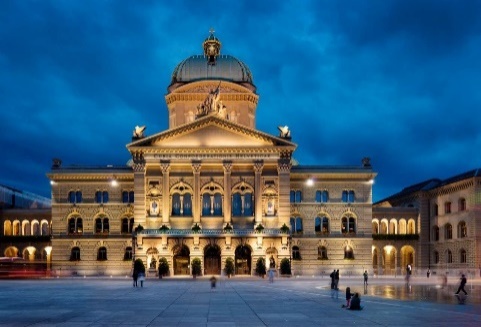 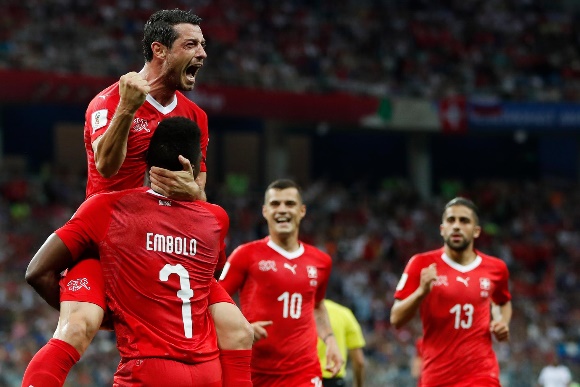 https://www.blick.ch/news/schweiz/bern/vermehrte-drohungen-gegen-bundesraete-securitas-zieht-ins-bundeshaus-id7554864.html
Consulté le: 27.08.2018
Natasha Pisarenko / AP
Berthold Steinhilber / KEYSTONE
Page 18
Droit d’auteur pour le selfie d’un macaque indonésien
Public Domain
Public Domain: https://www.zeit.de/digital/internet/2016-01/urheberrecht-peta-affe-selfie-wikipedia consulté le: 278.2018
Page 19
[Speaker Notes: Un singe et un appareil photo
Tout a commencé en 2011. Le photographe britannique David Slater est parti en Indonésie en 2011 pour faire des photos de macaques. Il a placé son appareil sur un trépied et a laissé la télécommande pour le déclencheur aux singes. Plus tard, il a publié quelques photos prises par les animaux dans un ouvrage en tant que Monkey Selfies. 

En septembre, l’organisation de défense des droits des animaux PETA a porté plainte contre David Slater et a demandé que le singe touche les droits d’auteur sur son image. En tant qu’amie proche des singes, l’organisation voulait faire valoir les droits d’exploitation qui en découlent. Selon les indications de PETA, les revenus devaient revenir au singe et à son environnement. 

Une cour d’appel américaine a jugé (2016) qu’un macaque ne pouvait prétendre aux droits d’auteur sur un autoportrait qu’il avait lui-même pris en déclenchant l’appareil d’un photographe sur une île indonésienne. Les photos circulent depuis 2011 sur internet.

Le Figaro.fr (avril 2018). Selfie du singe: pas de droits d’auteur pour le macaque Naruto http://www.lefigaro.fr/culture/2018/04/25/03004-20180425ARTFIG00112-selfie-du-singe-pas-de-droits-d-auteur-pour-le-macaque-naruto.php]
Licence
Quels types de licence existe-t-il sur les images?
Où trouver des images libres de droits?
Où trouver des images avec des licence?
Licence
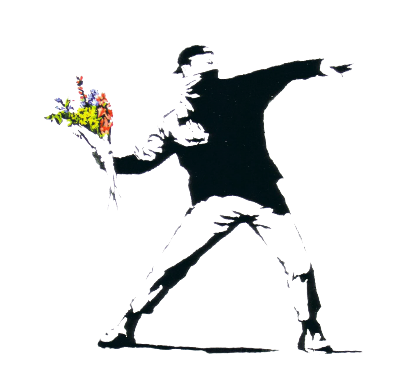 Licence pour une utilisation à des fins non commerciales
Par exemple: 
Utilisation comme fond d’écran
Utilisation pour une invitation à une fête d’anniversaire

Licence pour une utilisation à des fins commerciales
Utilisation pour des articles commerciaux et des produits à la vente(exemple: poster)
Utilisation pour du marketing par courriel, de la publicité sur des appareils mobiles, des médias sociaux et des émissions d’une entreprise

Licence pour une utilisation commerciale/non commerciale et modification
L’image peut être remaniée

Libre de droits = aucune licence
L’image peut être utilisée librement
Flower Bomber, Banksy
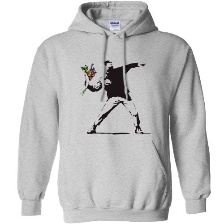 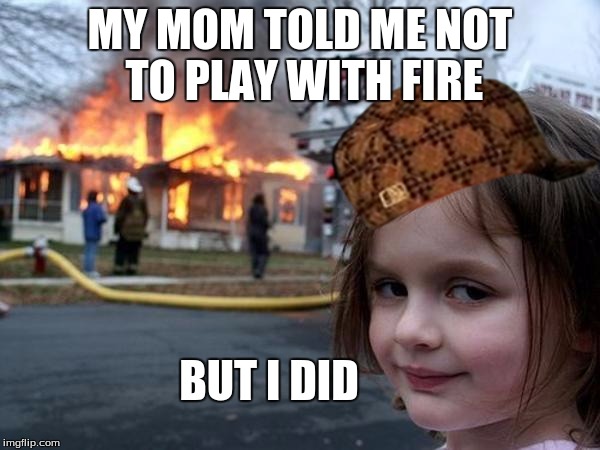 Imgeflip
Page 21
Licence sur Google
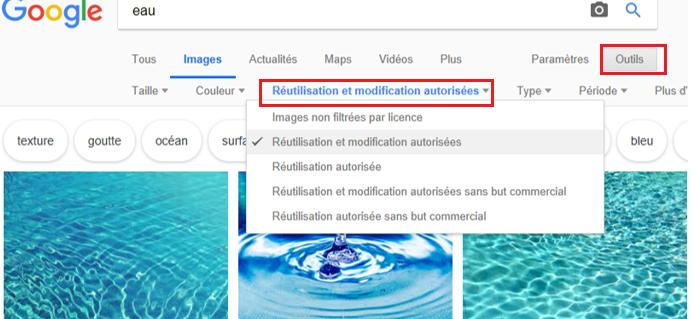 Page 22
[Speaker Notes: Lors de la recherche sur Google, il est possible de filtrer les résultats en fonction de la licence dans les outils.]
Licence flickr
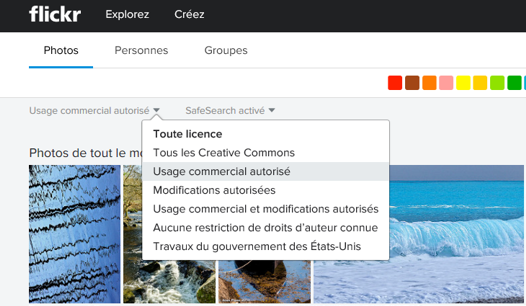 Page 23
[Speaker Notes: Lors de la recherche d’images sur Flickr, il est possible de filtrer les résultats en fonction de la licence.]
Banques d’images gratuites
Toutes les images de Pexels, Pixabay ou Unplash peuvent être utilisées librement à des fins non commerciales ou commerciales. Les images peuvent être copiées, modifiées et diffusées sans problèmes.
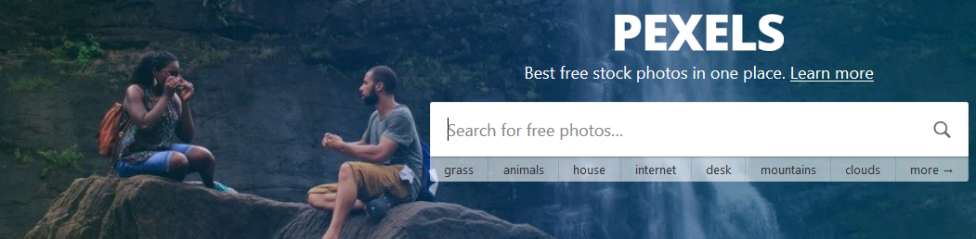 www.pexels.com
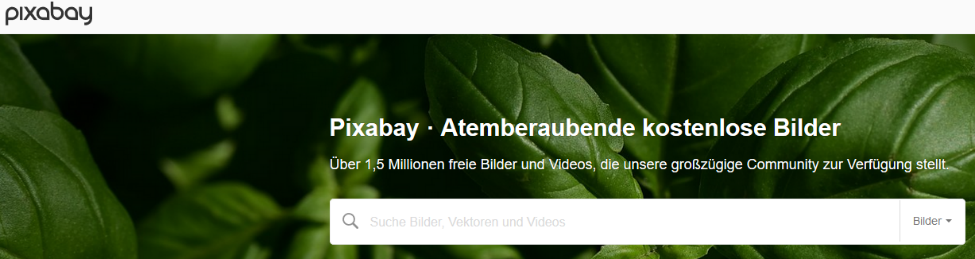 www.pixabay.com
www.unsplash.com
Page 24
Acheter une licence
Fotolia, Shutterstock et iStock sont les banques d’images payantes les plus connues sur internet. Elles offrent un vaste de choix et un standard de qualité élevé.
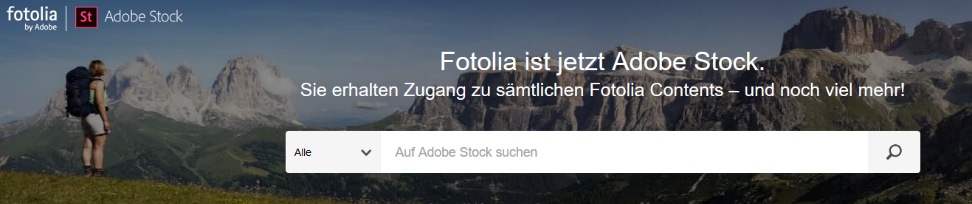 www.fotolia.com
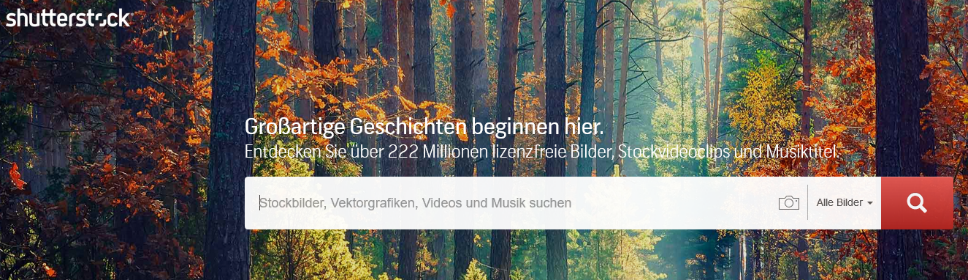 www.shutterstock.com
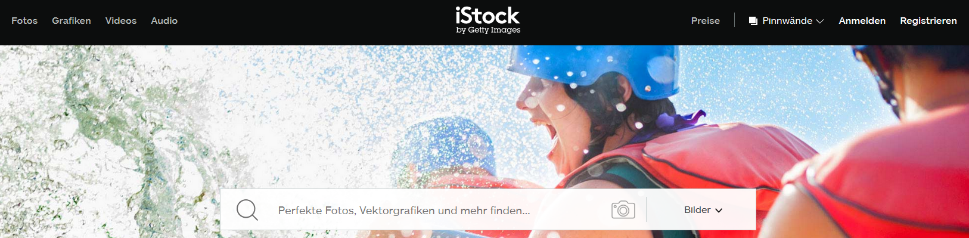 www.istockphoto.com
Si vous souhaitez utiliser une image de l’un de ces sites, adressez-vous à votre supérieur.
Page 25
Droit à la propre image
Comment tenir compte des droits de la personnalité lorsque je prends des photos?
Prendre des photos d’autres personnes
Droit à la propre image
Le droit à la propre image est un droit de la personnalité. Même si le photographe est l’auteur de la photo, les personnes qu’il a photographiées peuvent en général décider si la photo peut être prise et si elle peut être publiée. 

Droits de la personnalité
Les droits de la personnalité existent tout au long de la vie et peuvent être revendiqués à tout moment. Vous avez le droit de retirer un consentement à tout moment.
Page 27
Droit à la propre image
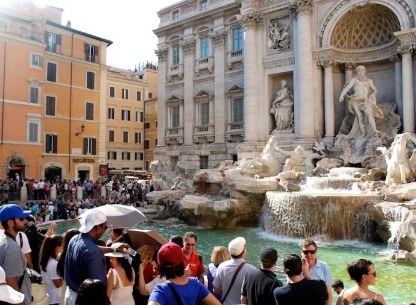 Fontaine de Trevi, Rome1
Prise de photos dans l’espace public
Lorsqu’il prend des photos dans l’espace public sur lesquelles les personnes apparaissent seulement à l’arrière-plan (p. ex. passants près d’un monument  historique), le photographe n’a pas besoin de leur demander expressément leur consentement pour prendre la photo. 

L’auteur de la photo est toutefois tenu d’effacer l’image si les personnes qui apparaissent dessus le lui demandent (sur place ou à un moment ultérieur).

Droits de la personnalité
Il y a viol des droits de la personnalité seulement lorsque certaines personnes sont clairement visibles et reconnaissables au premier plan de la photo.
1: https://www.walksofitaly.com/blog/rome/9-surprising-facts-trevi-fountain-rome consulté le : 27.08.2018
Page 28
Droit à la propre image
Photos de personnes en particulier
Si plusieurs personnes sont clairement reconnaissables sur une photo, il faut demander leur consentement pour prendre et diffuser la photo. L’autorisation n’est valable que lorsque les personnes ont été informées de manière appropriée et sans obligation.
Les personnes photographiées doivent avoir la possibilité de voir les photos avant publication. Elles doivent en outre être informées du contexte de la publication.
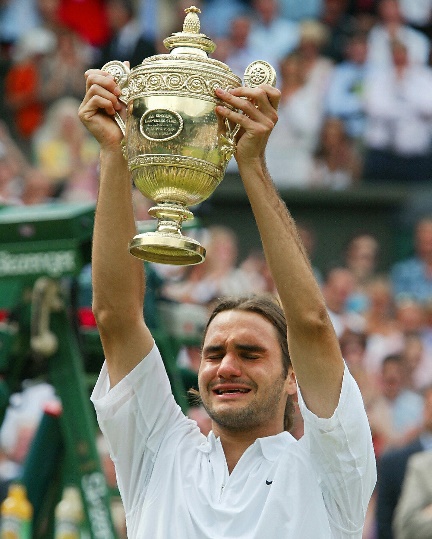 Getty Images
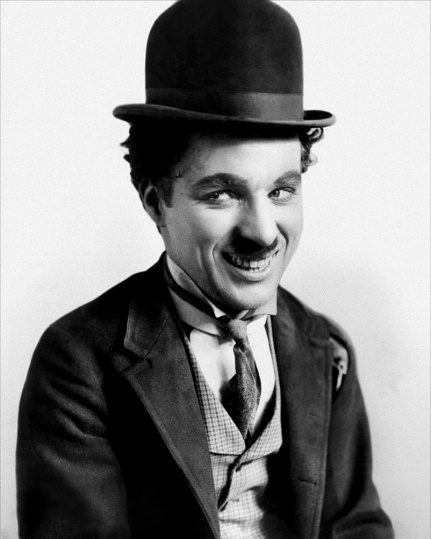 P.D Jankens
Page 29
Droit à la propre image : Code de conduite
Photos de personnes en particulier
Informer de la prise de vue
Informer des publications prévues(internet, médias imprimés, brochures publicitaires, etc.)
Donner la possibilité de voir les photos
Photos de groupes
Informer de la prise de vue 
Informer des publications prévues(internet, médias imprimés, brochures publicitaires, etc.)
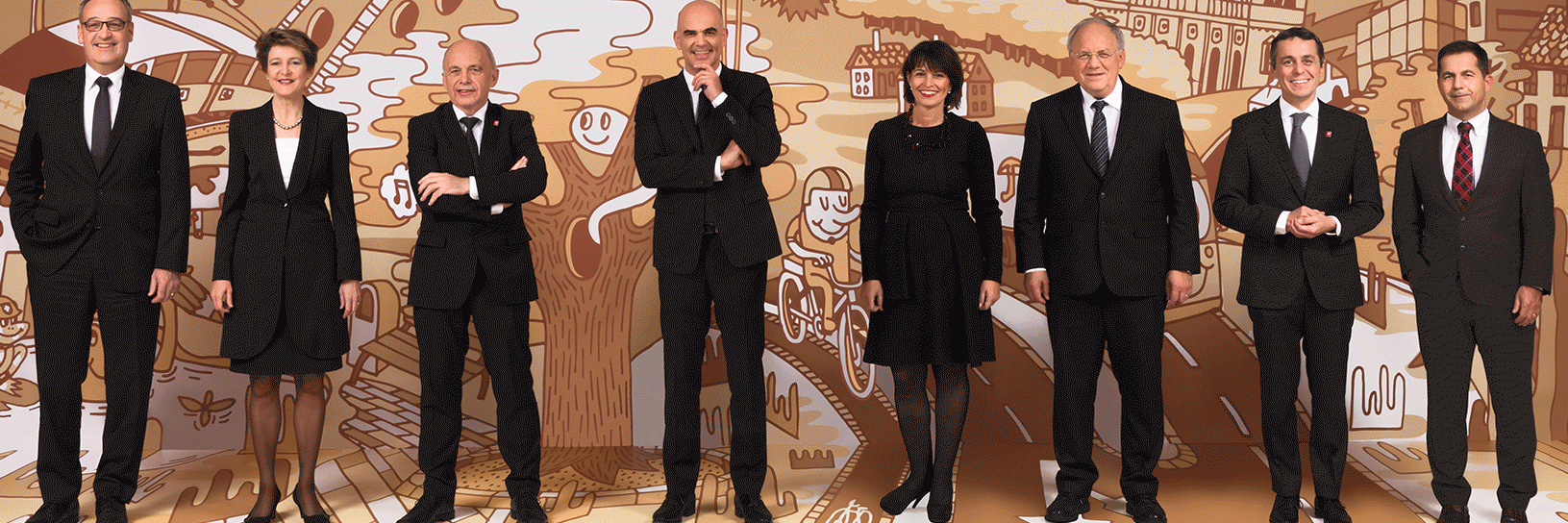 Keystone
Page 30
2.3 Droit à l’image cinématographique
Comment citer les sources de vidéos?
Droits à la propre image
Pour le matériel vidéo, les mêmes droits de la personnalité sont applicables pour que pour les photos.
Matériel vidéo
Indication de la source du matériel vidéo
Auteur : propriétaire légal de la vidéo, de la production cinématographiqueou nom du producteur
Année de publication
URL + consulté le [date]
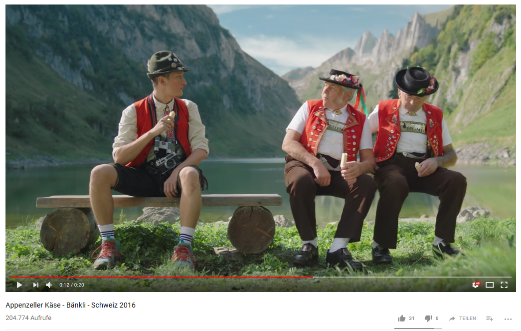 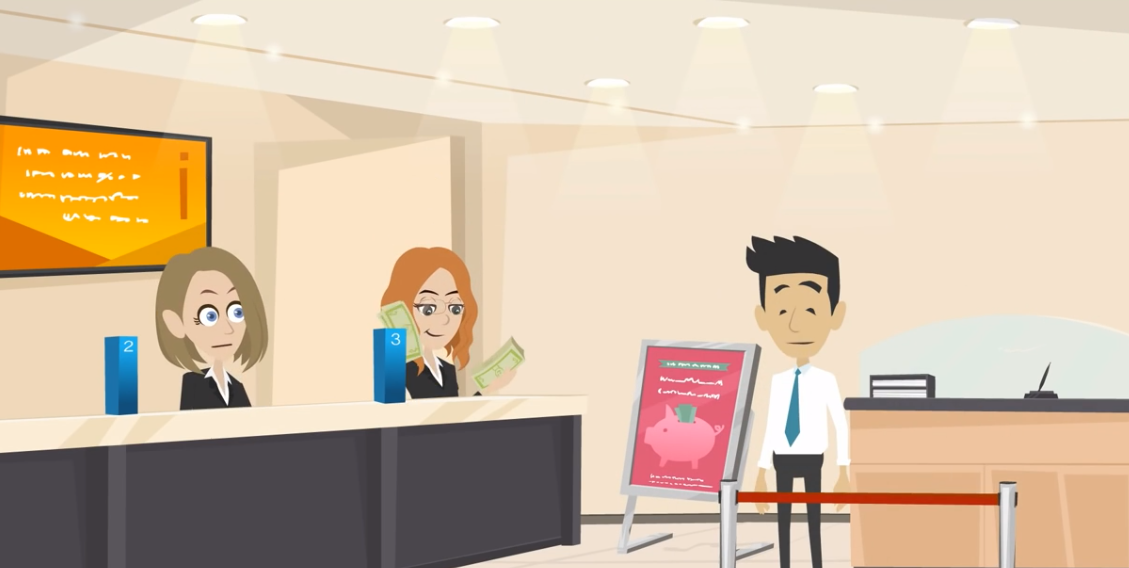 VIDÉO«La crise des subprimes 2nde 
partie: Crise des emprunteurs »
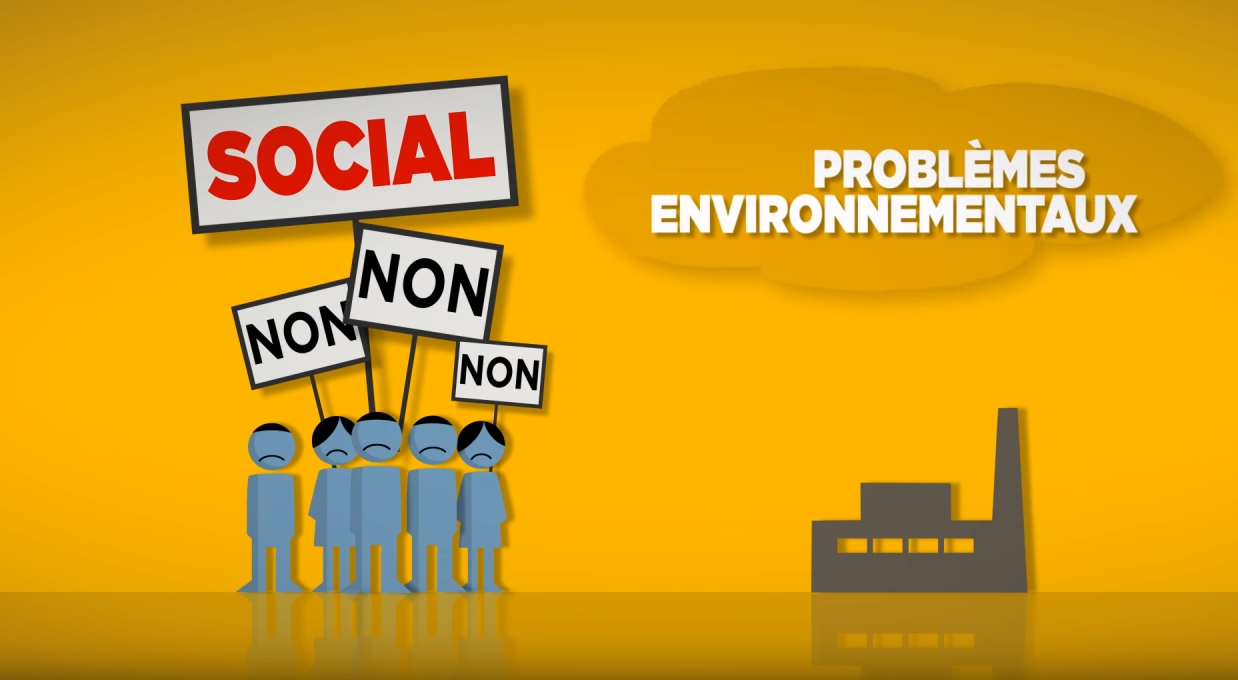 VIDÉO«Appenzeller Fromage - Banque - France - 2016»
VIDÉO«Deux minutes pour comprendre le développement durable»
«Appenzeller Fromage - Banque - France - 2016» 
https://www.youtube.com/watch?v=IOL4P0PSfRI  
Consulté le: 18.08.2018
Benedikt Martini. «La crise des subprimes 2nde partie: Crise des emprunteurs» 
https://www.youtube.com/watch?v=z0vdPo34WPI 
Consulté le: 18.08.2018
« Deux minutes pour comprendre le développement durable »
https://www.youtube.com/watch?reload=9&v=VAPfpaTwp_A Consulté le: 18.08.2018
Page 32
3. Synthèse
Lors de la publication de données et d’informations issues de l’entreprise qui n’ont pas été publiées, il faut toujours demander l’autorisation auprès du supérieur avant publication.
Lorsque vous utilisez des contenus que vous n’avez pas élaborés vous-même, vous devez toujours indiquer la source. 
Pour prendre et publier des photos et des vidéos de personnes, vous devez demander le consentement de ces personnes.
Page 33
[Speaker Notes: Lors de la synthèse, faire le lien avec la présentation d’œuvre.]
Conséquences pour le contrôle de compétences
Votre œuvre doit être rédigé de manière individuelle et autonome. Tous les contenus dont les apprentis ne sont pas les auteurs doivent être signalés et la source doit toujours être indiquée. 
La reprise de textes et d’idées ou d’autres présentations, sans indication claire constitue en général une violation des droits d’auteur. Un plagiat enfreint le règlement d’examen et est sanctionné en conséquences dans l’évaluation.
Page 34
Indication des sources
ArbeitsRatgeber (2013, 10. Dezember). Betriebsgeheimnis oder Geschäftsgeheimnis. 
Consulté le 27 août 2018 sur http://www.arbeitsratgeber.com/betriebsgeheimnis-geschaeftsgeheimnis/

Beobachter (2018, 20. April). Keine Einwilligung, kein Foto! Consulté le 27 août 2018 sur 
https://www.beobachter.ch/gesetze-recht/recht-am-eigenen-bild-keine-einwilligung-kein-foto

Préposé fédéra à la protection des données et à la transparence (2014). Publication de photographies. Consulté le 27 août 2018 sur https://www.edoeb.admin.ch/edoeb/fr/home/protection-des-donnees/Internet_und_Computer/publication-de-photographies.html

iRights.info (2018, 12. Januar). Offen für Kommerz? Bildungsmaterialien und das Problem nicht-kommerzieller Lizenzen. Consulté le 27 août 2018 sur https://irights.info/artikel/oer-creative-commons-noncommercial/28879

schoolseasy (2017, 25. Februar). Quellen richtig angeben – So wird’s gemacht! Consulté le 27 août 2018 sur https://www.youtube.com/watch?time_continue=1&v=hITqgS_G7vA

Prévention Suisse de la Criminalité PSC (2015). Mon image : agir de bon droit. Informations sur le droit à sa propre image. Consulté le 27 août 2018 sur https://www.skppsc.ch/fr/wp-content/uploads/sites/5/2016/12/droitmonimage.pdf

Le Figaro.fr (2018, 25 avril). Selfie du singe: pas de droits d’auteur pour le macaque Naruto consulté le 27 août 2018 sur http://www.lefigaro.fr/culture/2018/04/25/03004-20180425ARTFIG00112-selfie-du-singe-pas-de-droits-d-auteur-pour-le-macaque-naruto.php 

Zürcher Hochschule für Angewandte Wissenschaften ZHAW (2017, Februar). Zitierleitfaden. Zugriff am 18. August 2018 unter https://www.zhaw.ch/storage/sml/institute-zentren/wig/20170404_ZHAW_Zitierleitfaden_DE2017.pdf
Page 35